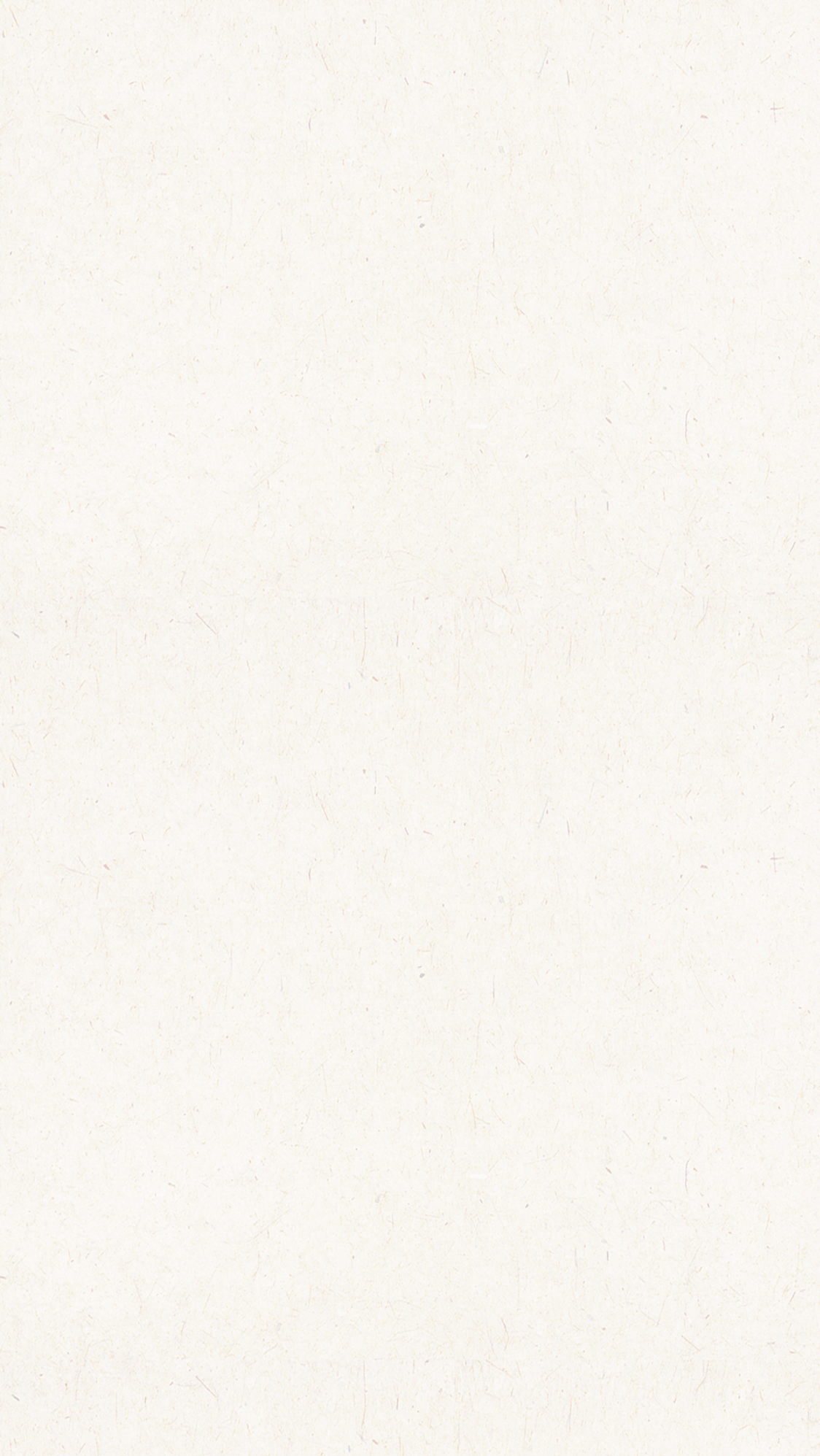 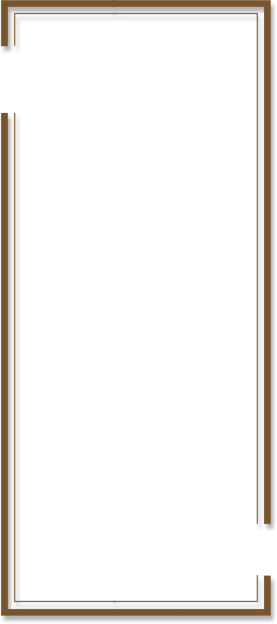 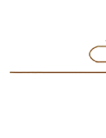 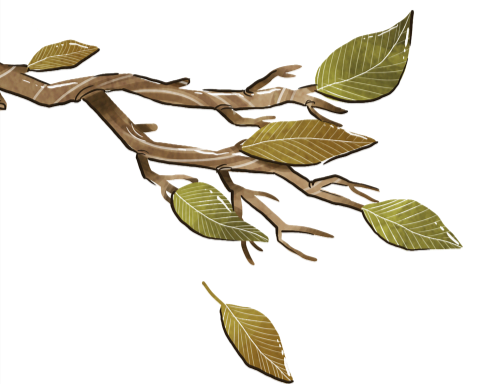 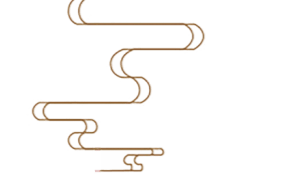 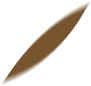 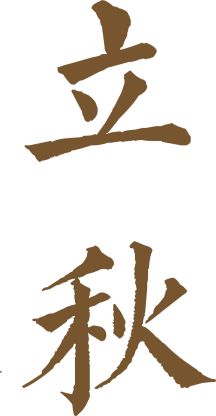 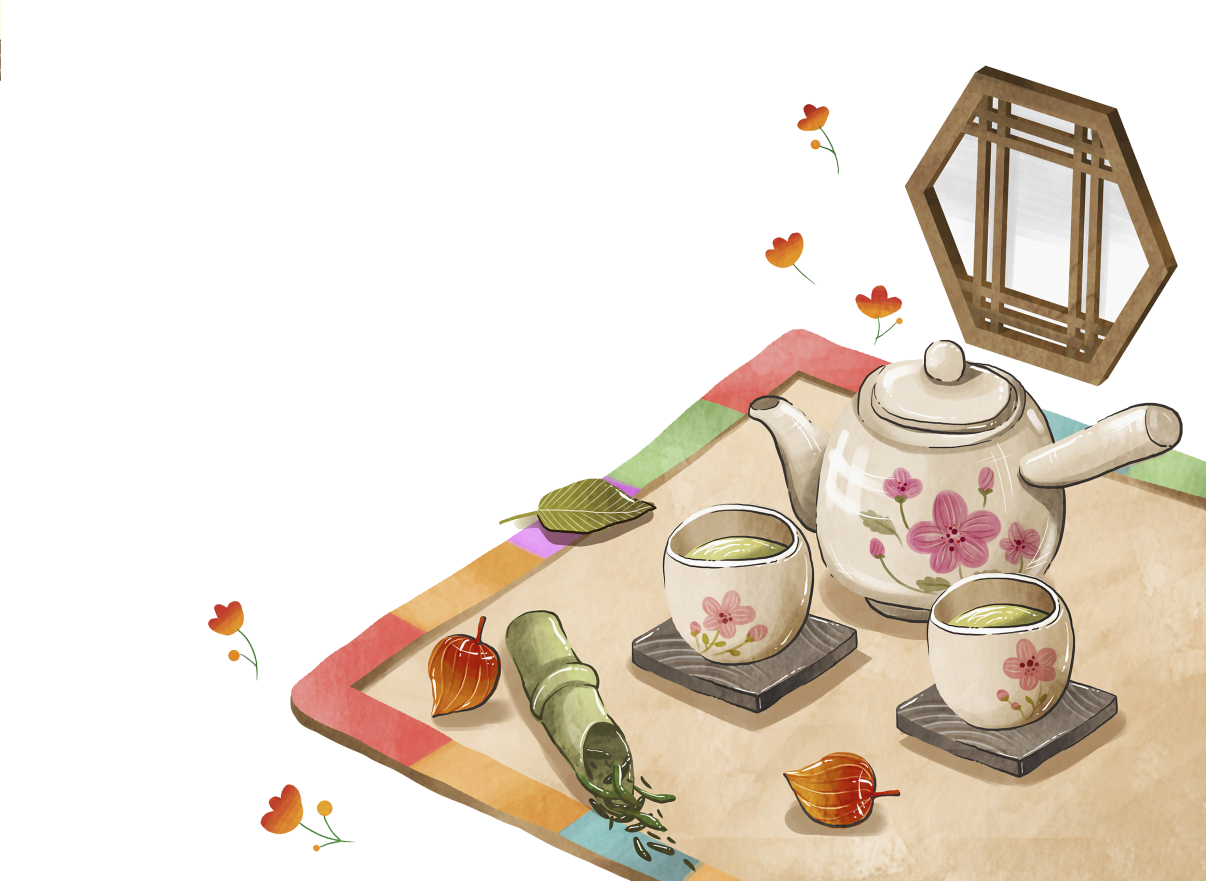 立秋简约风通用模板
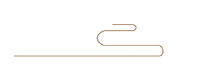 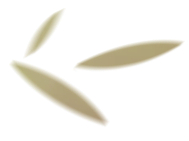 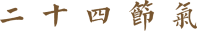 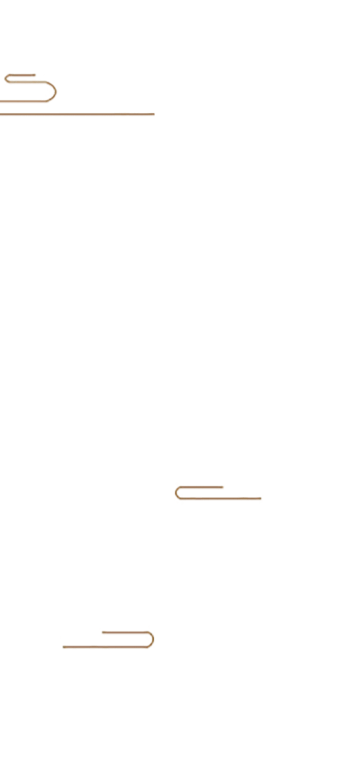 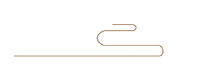 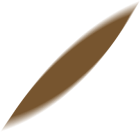 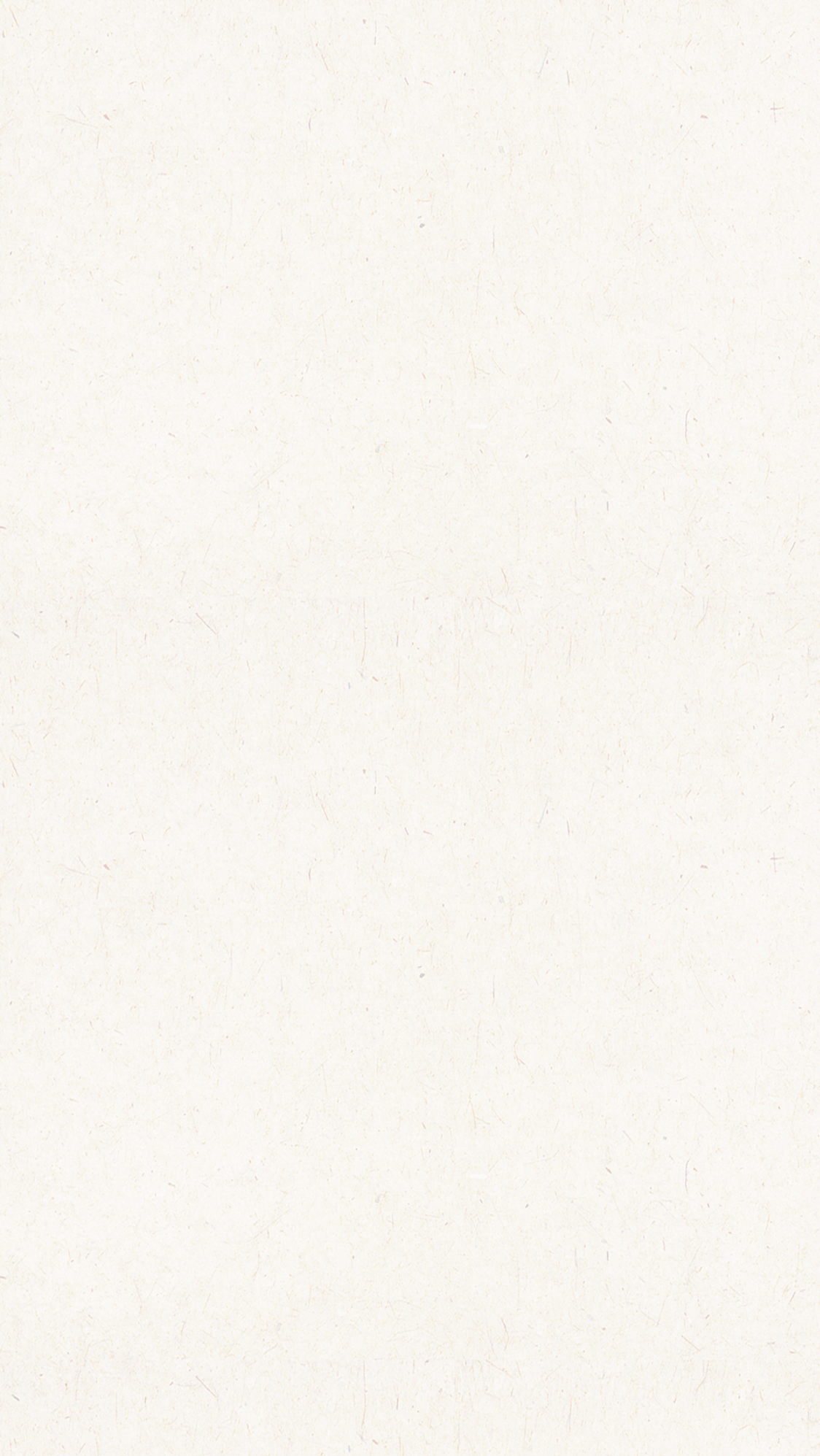 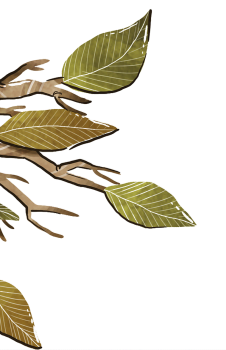 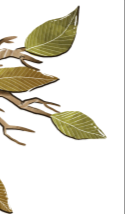 目录
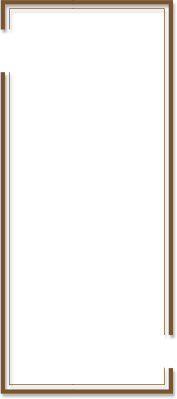 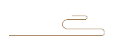 您的内容打在这里，或者通过复制您的文本后，在此框中选择粘贴.您的内容打在这里。
您的内容打在这里，或者通过复制您的文本后，在此框中选择粘贴.您的内容打在这里。
您的内容打在这里，或者通过复制您的文本后，在此框中选择粘贴.您的内容打在这里。
您的内容打在这里，或者通过复制您的文本后，在此框中选择粘贴.您的内容打在这里。
请输入标题
请输入标题
请输入标题
请输入标题
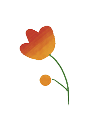 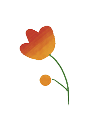 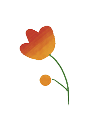 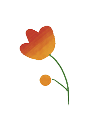 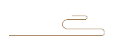 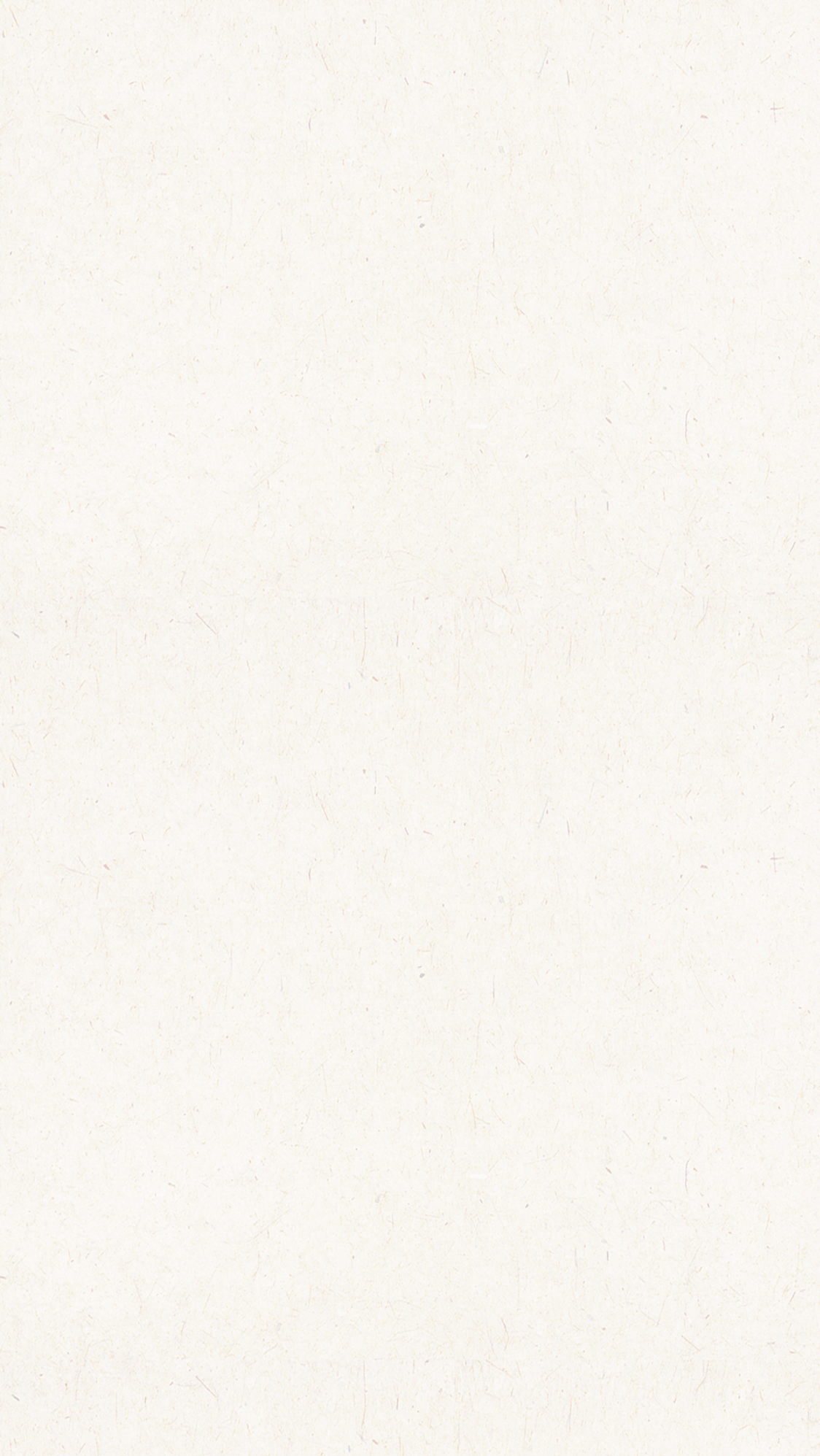 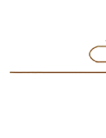 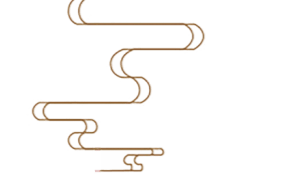 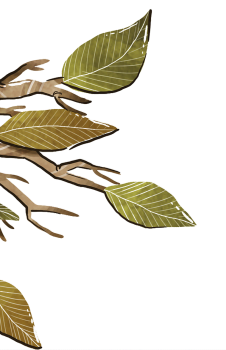 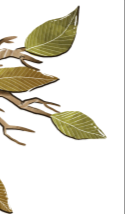 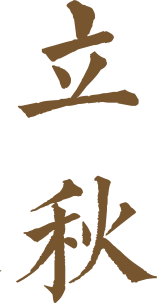 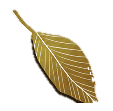 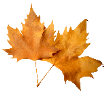 请输入标题
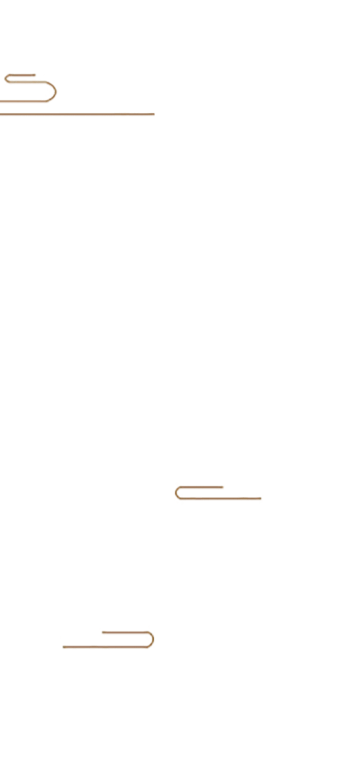 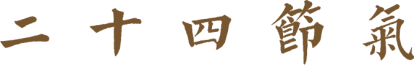 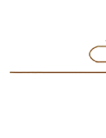 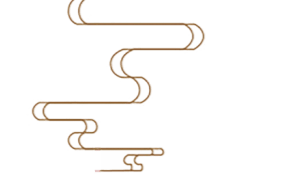 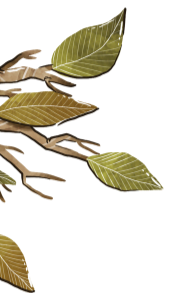 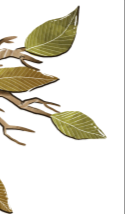 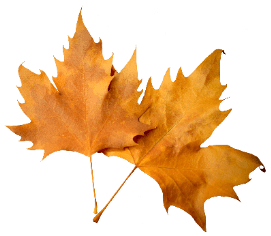 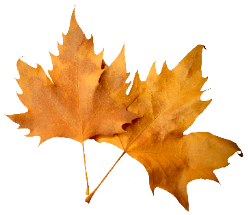 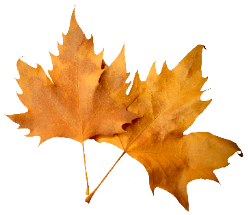 请输入标题
请输入标题
请输入标题
您的内容打在这里，或者通过复制您的文本后，在此框中选择粘贴.您的内容打在这里，或者通过复制您的文本后。
您的内容打在这里，或者通过复制您的文本后，在此框中选择粘贴.您的内容打在这里，或者通过复制您的文本后。
您的内容打在这里，或者通过复制您的文本后，在此框中选择粘贴.您的内容打在这里，或者通过复制您的文本后。
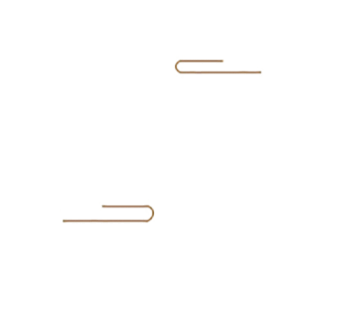 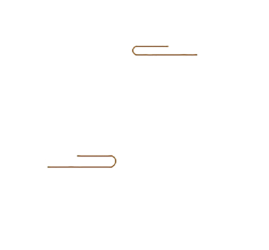 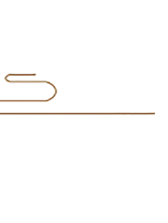 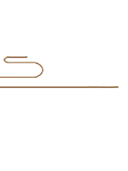 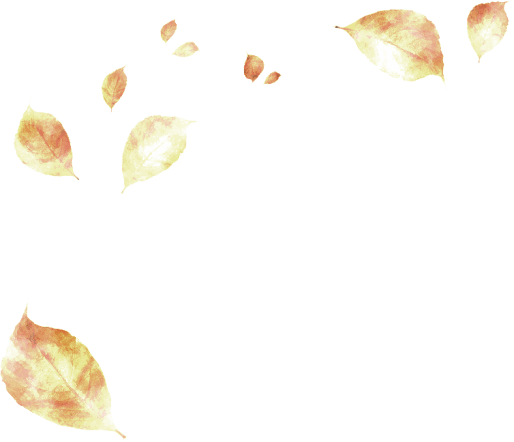 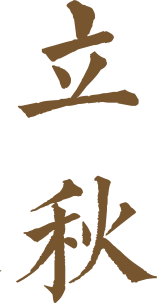 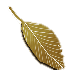 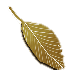 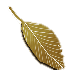 请输入标题
请输入标题
请输入标题
您的内容打在这里，或者通过复制您的文本后，在此框中选择粘贴.您的内容打在这里，或者通过复制您的文本后。
您的内容打在这里，或者通过复制您的文本后，在此框中选择粘贴.您的内容打在这里，或者通过复制您的文本后。
您的内容打在这里，或者通过复制您的文本后，在此框中选择粘贴.您的内容打在这里，或者通过复制您的文本后。
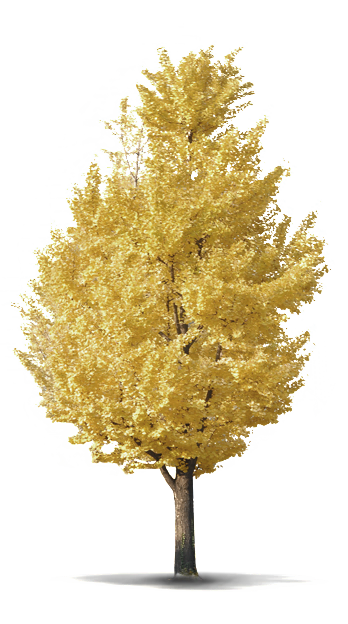 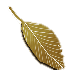 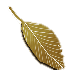 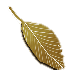 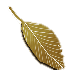 请输入标题
请输入标题
请输入标题
请输入标题
您的内容打在这里，或者通过复制您的文本后，或者通过复制您的文本后。
您的内容打在这里，或者通过复制您的文本后，或者通过复制您的文本后。
您的内容打在这里，或者通过复制您的文本后，或者通过复制您的文本后。
您的内容打在这里，或者通过复制您的文本后，或者通过复制您的文本后。
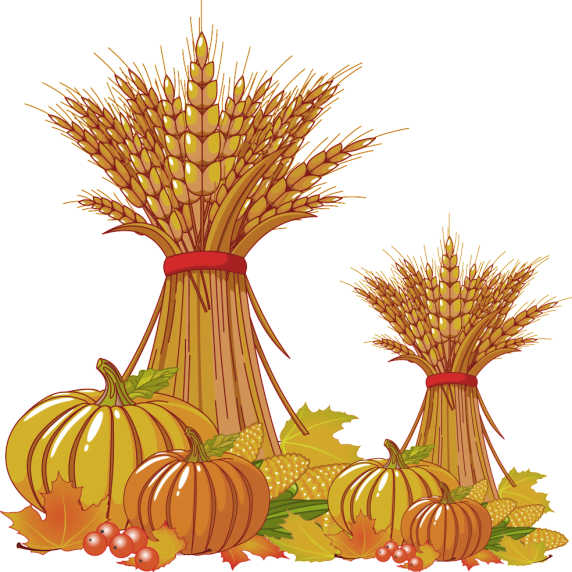 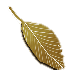 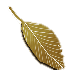 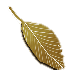 请输入标题
请输入标题
请输入标题
您的内容打在这里，或者通过复制您的文本后，或者通过复制您的文本后。
您的内容打在这里，或者通过复制您的文本后，或者通过复制您的文本后。
您的内容打在这里，或者通过复制您的文本后，或者通过复制您的文本后。您的内容打在这里，或者通过复制您的文本后，或者通过复制您的文本后。
立   秋
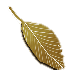 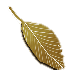 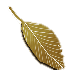 请输入标题
请输入标题
请输入标题
您的内容打在这里，或者通过复制您的文本后，在此框中选择粘贴.您的内容打在这里，或者通过复制您的文本后。
您的内容打在这里，或者通过复制您的文本后，在此框中选择粘贴.您的内容打在这里，或者通过复制您的文本后。
您的内容打在这里，或者通过复制您的文本后，在此框中选择粘贴.您的内容打在这里，或者通过复制您的文本后。
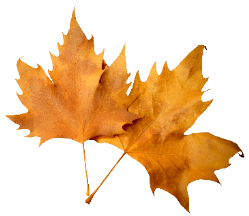 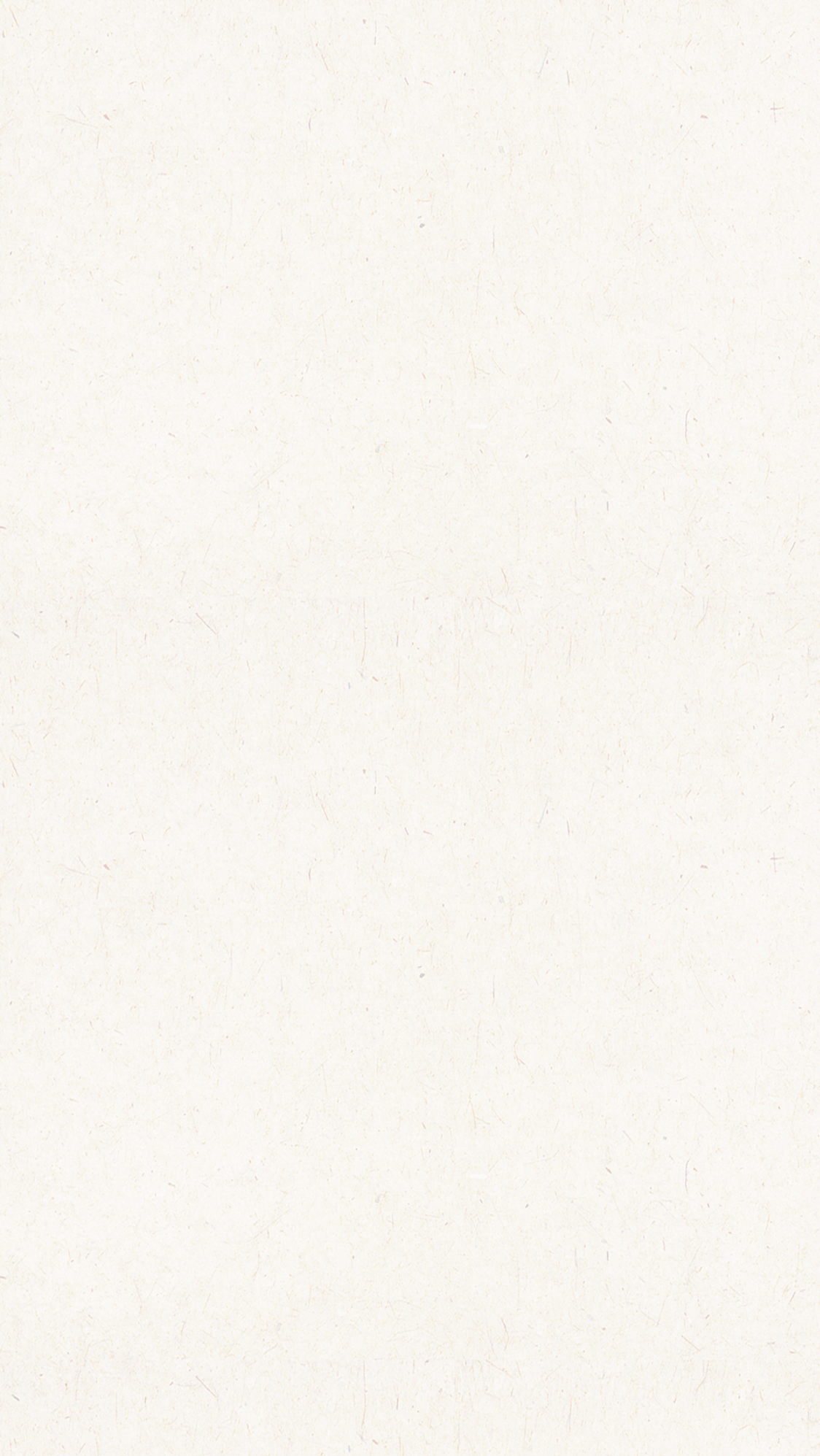 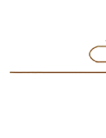 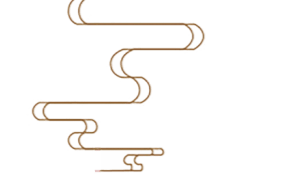 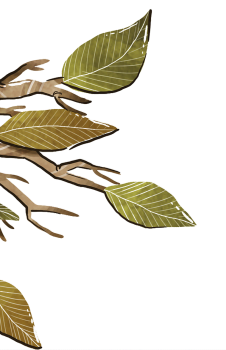 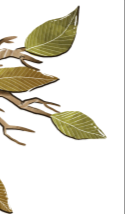 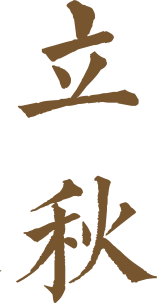 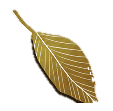 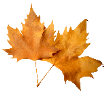 请输入标题
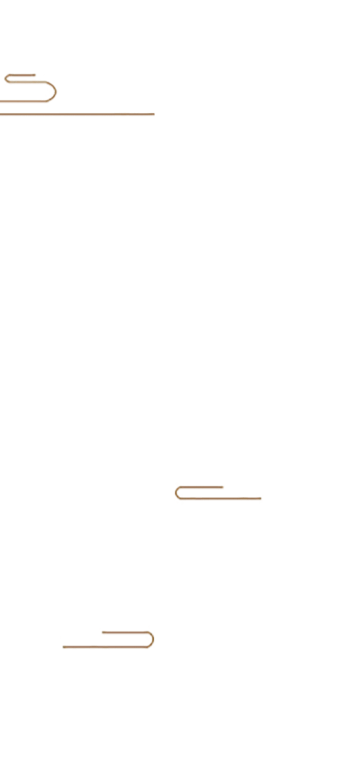 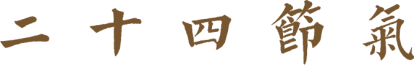 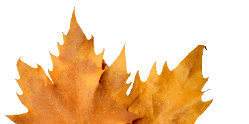 请输入标题
您的内容打在这里，或者通过复制您的文本后，在此框中选择粘贴.您的内容打在这里，或者通过复制您的文本后。
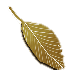 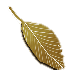 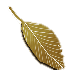 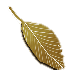 请输入标题
请输入标题
请输入标题
请输入标题
您的内容打在这里，或者通过复制您的文本后，或者通过复制您的文本后。
您的内容打在这里，或者通过复制您的文本后，或者通过复制您的文本后。
您的内容打在这里，或者通过复制您的文本后，或者通过复制您的文本后。
您的内容打在这里，或者通过复制您的文本后，或者通过复制您的文本后。
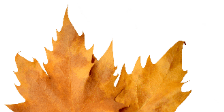 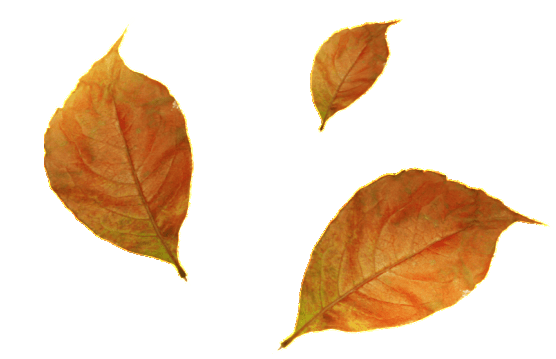 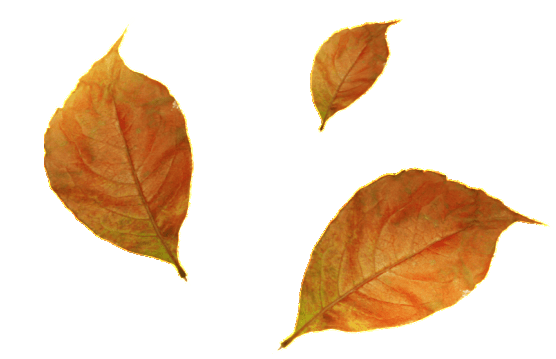 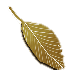 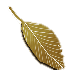 请输入标题
请输入标题
您的内容打在这里，或者通过复制您的文本后，或者通过复制您的文本后。您的内容打在这里，或者通过复制您的文本后，或者通过复制您的文本后。
您的内容打在这里，或者通过复制您的文本后，或者通过复制您的文本后。您的内容打在这里，或者通过复制您的文本后，或者通过复制您的文本后。
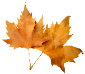 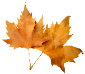 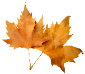 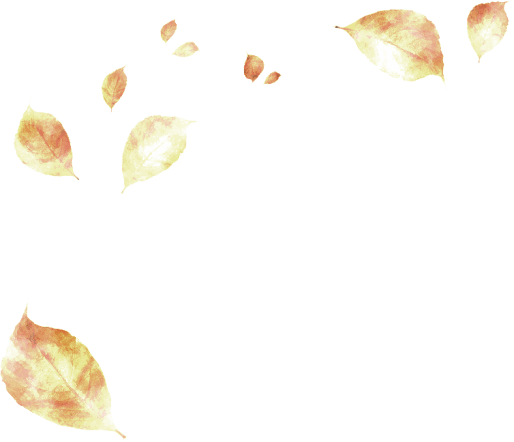 请输入标题
请输入标题
请输入标题
您的内容打在这里，或者通过复制您的文本后，在此框中选择粘贴.您的内容打在这里，或者通过复制您的文本后。
您的内容打在这里，或者通过复制您的文本后，在此框中选择粘贴.您的内容打在这里，或者通过复制您的文本后。
您的内容打在这里，或者通过复制您的文本后，在此框中选择粘贴.您的内容打在这里，或者通过复制您的文本后。
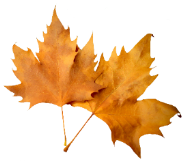 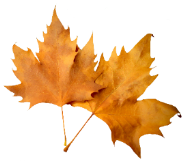 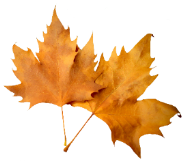 请输入标题
请输入标题
请输入标题
您的内容打在这里，或者通过复制您的文本后，在此框中选择粘贴.您的内容打在这里，或者通过复制您的文本后。
您的内容打在这里，或者通过复制您的文本后，在此框中选择粘贴.您的内容打在这里，或者通过复制您的文本后。
您的内容打在这里，或者通过复制您的文本后，在此框中选择粘贴.您的内容打在这里，或者通过复制您的文本后。
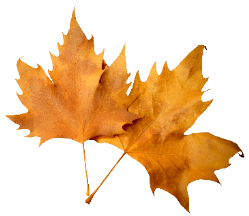 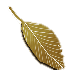 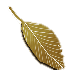 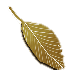 请输入标题
请输入标题
请输入标题
您的内容打在这里，或者通过复制您的文本后，或者通过复制您的文本后。您的内容打在这里，或者通过复制您的文本后，或者通过复制您的文本后。您的内容打在这里，或者通过复制您的文本后，或者通过复制您的文本后。您的内容打在这里，或者通过复制您的文本后，或者通过复制您的文本后。
您的内容打在这里，或者通过复制您的文本后，或者通过复制您的文本后。
您的内容打在这里，或者通过复制您的文本后，或者通过复制您的文本后。
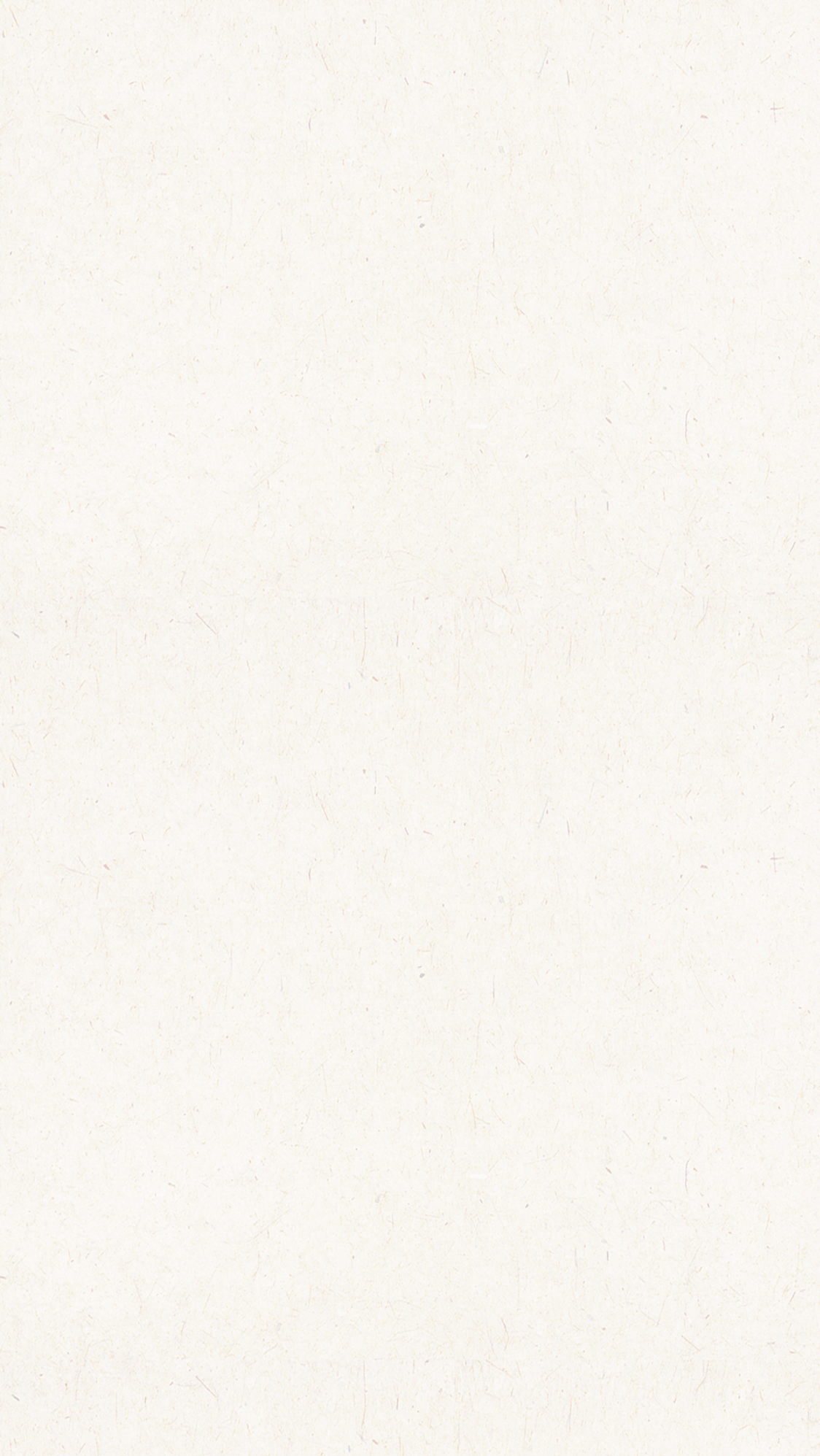 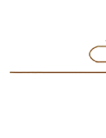 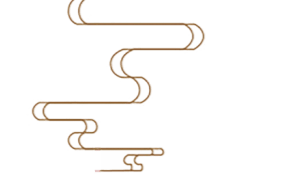 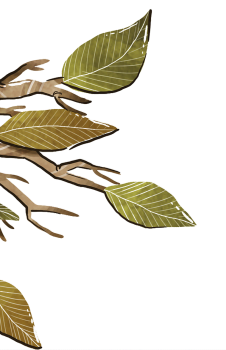 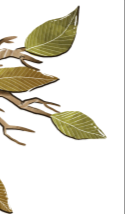 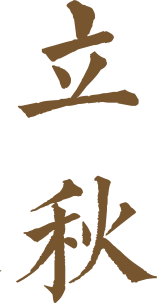 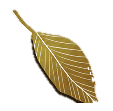 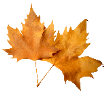 请输入标题
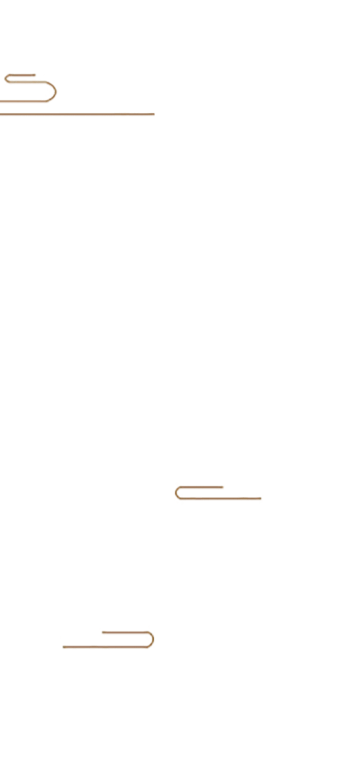 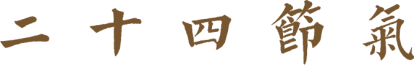 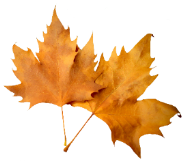 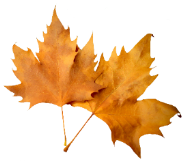 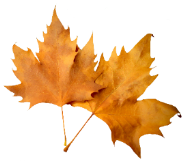 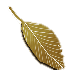 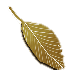 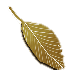 请输入标题
请输入标题
请输入标题
您的内容打在这里，或者通过复制您的文本后，或者通过复制您的文本后。
您的内容打在这里，或者通过复制您的文本后，或者通过复制您的文本后。
您的内容打在这里，或者通过复制您的文本后，或者通过复制您的文本后。
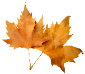 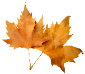 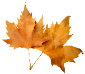 请输入标题
请输入标题
请输入标题
立
您的内容打在这里，或者通过复制您的文本后，在此框中选择粘贴.您的内容打在这里，或者通过复制您的文本后。
您的内容打在这里，或者通过复制您的文本后，在此框中选择粘贴.您的内容打在这里，或者通过复制您的文本后。
您的内容打在这里，或者通过复制您的文本后，在此框中选择粘贴.您的内容打在这里，或者通过复制您的文本后。
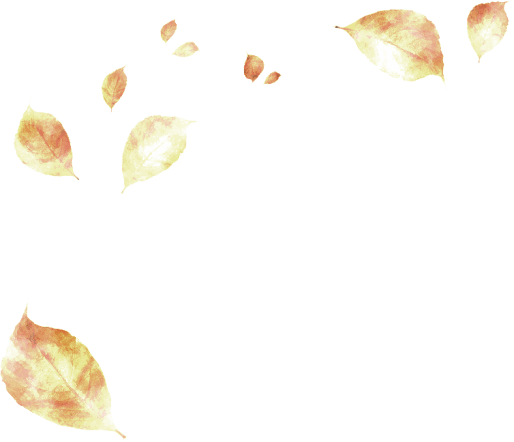 秋
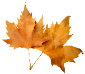 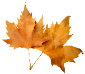 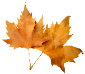 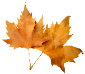 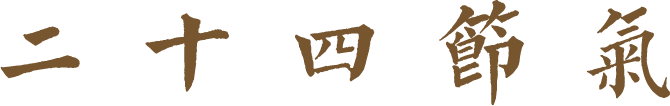 请输入标题
请输入标题
请输入标题
请输入标题
您的内容打在这里，或者通过复制您的文本后，在此框中选择粘贴.您的内容打在这里，或者通过复制您的文本后。
您的内容打在这里，或者通过复制您的文本后，在此框中选择粘贴.您的内容打在这里，或者通过复制您的文本后。
您的内容打在这里，或者通过复制您的文本后，在此框中选择粘贴.您的内容打在这里，或者通过复制您的文本后。
您的内容打在这里，或者通过复制您的文本后，在此框中选择粘贴.您的内容打在这里，或者通过复制您的文本后。
立
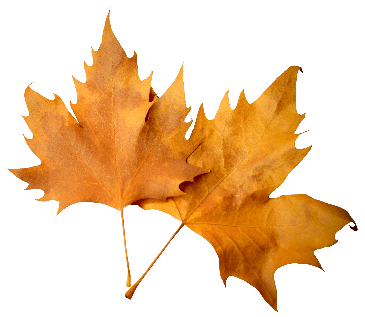 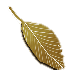 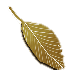 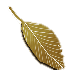 请输入标题
请输入标题
请输入标题
您的内容打在这里，或者通过复制您的文本后，或者通过复制您的文本后。您的内容打在这里，或者通过复制您的文本后，或者通过复制您的文本后。
您的内容打在这里，或者通过复制您的文本后，或者通过复制您的文本后。您的内容打在这里，或者通过复制您的文本后，或者通过复制您的文本后。
您的内容打在这里，或者通过复制您的文本后，或者通过复制您的文本后。您的内容打在这里，或者通过复制您的文本后，或者通过复制您的文本后。
秋
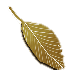 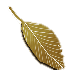 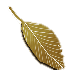 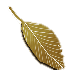 请输入标题
请输入标题
请输入标题
请输入标题
您的内容打在这里，或者通过复制您的文本后，或者通过复制您的文本后。
您的内容打在这里，或者通过复制您的文本后，或者通过复制您的文本后。
您的内容打在这里，或者通过复制您的文本后，或者通过复制您的文本后。
您的内容打在这里，或者通过复制您的文本后，或者通过复制您的文本后。
节日PPT模板 http:// www.PPT818.com/jieri/
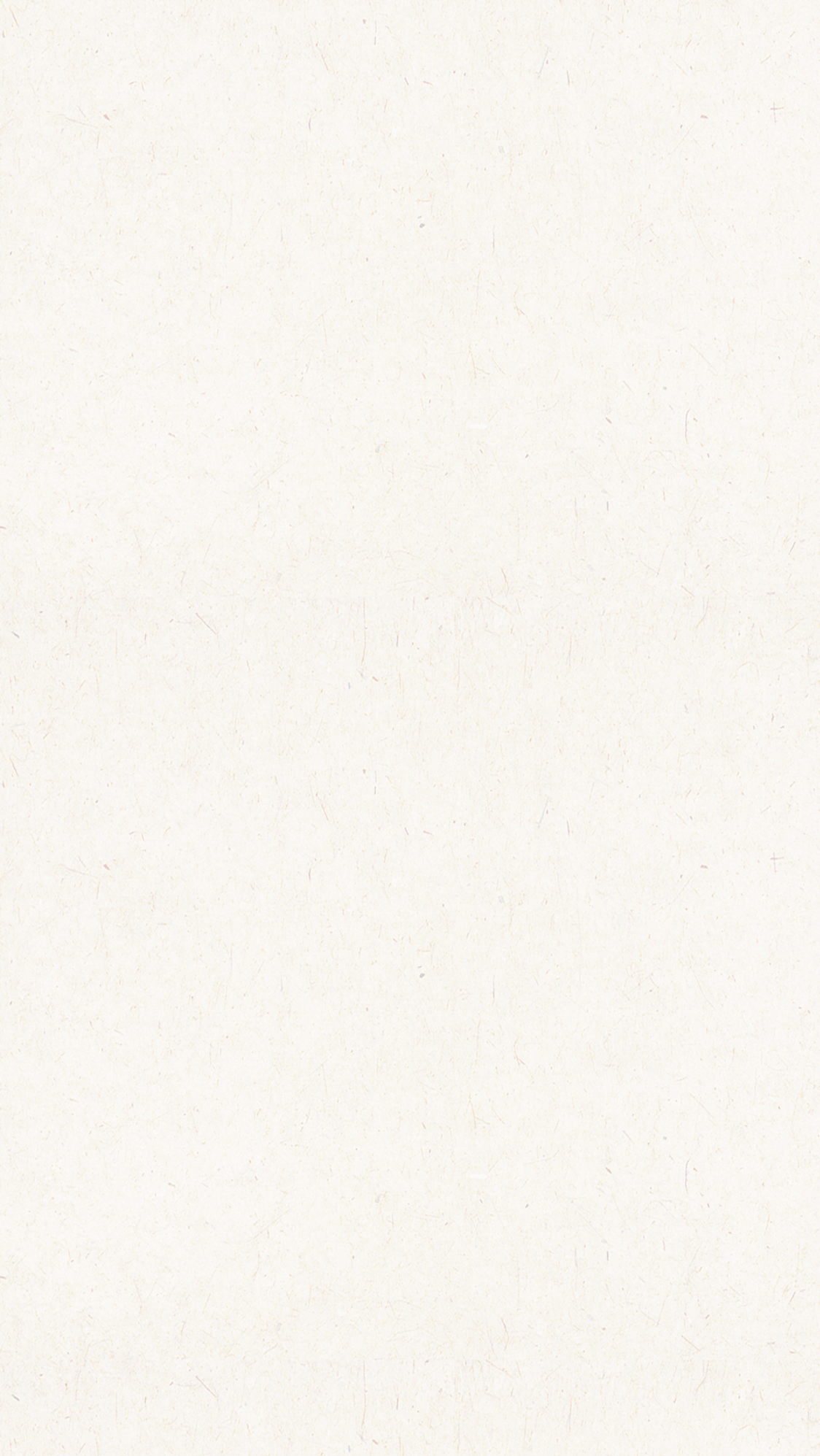 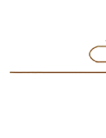 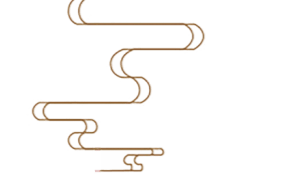 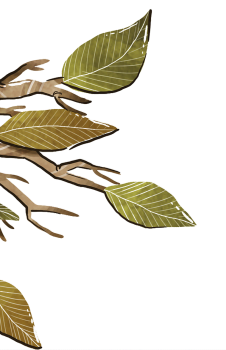 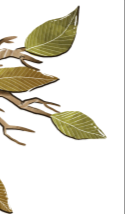 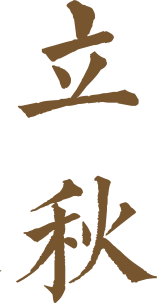 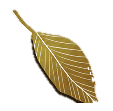 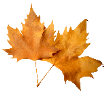 请输入标题
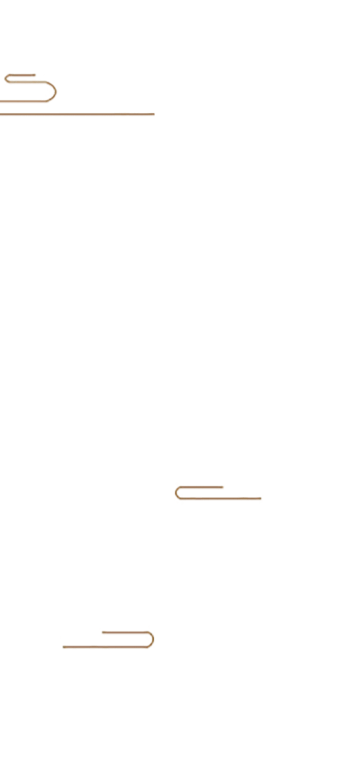 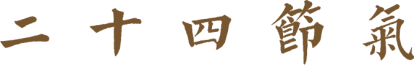 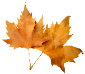 请输入标题
您的内容打在这里，或者通过复制您的文本后，在此框中选择粘贴.您的内容打在这里，或者通过复制您的文本后。
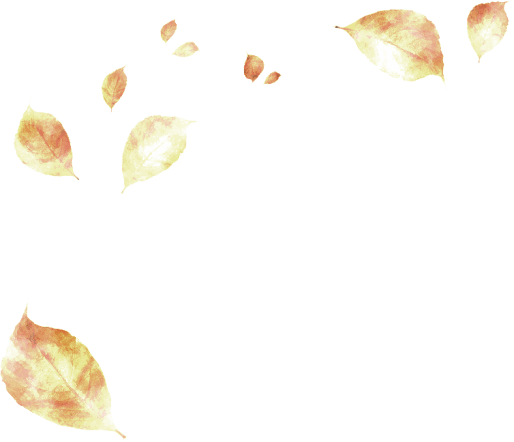 您的内容打在这里，或者通过复制您的文本后，在此框中选择粘贴.您的内容打在这里，或者通过复制您的文本后。
您的内容打在这里，或者通过复制您的文本后，在此框中选择粘贴.您的内容打在这里，或者通过复制您的文本后。
您的内容打在这里，或者通过复制您的文本后，在此框中选择粘贴.您的内容打在这里，或者通过复制您的文本后。
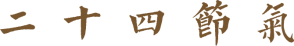 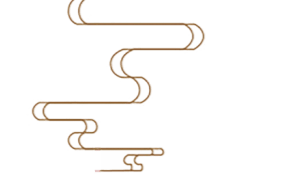 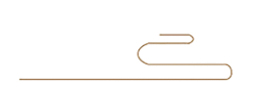 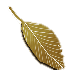 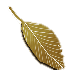 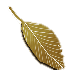 请输入标题
请输入标题
请输入标题
您的内容打在这里，或者通过复制您的文本后，或者通过复制您的文本后。
您的内容打在这里，或者通过复制您的文本后，或者通过复制您的文本后。
您的内容打在这里，或者通过复制您的文本后，或者通过复制您的文本后。
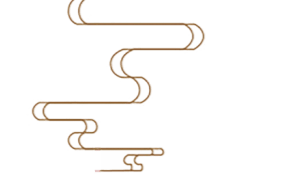 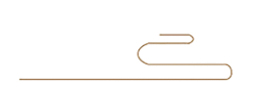 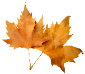 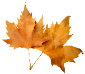 立
请输入标题
请输入标题
立
您的内容打在这里，或者通过复制您的文本后，在此框中选择粘贴.您的内容打在这里，或者通过复制您的文本后。
您的内容打在这里，或者通过复制您的文本后，在此框中选择粘贴.您的内容打在这里，或者通过复制您的文本后。
秋
秋
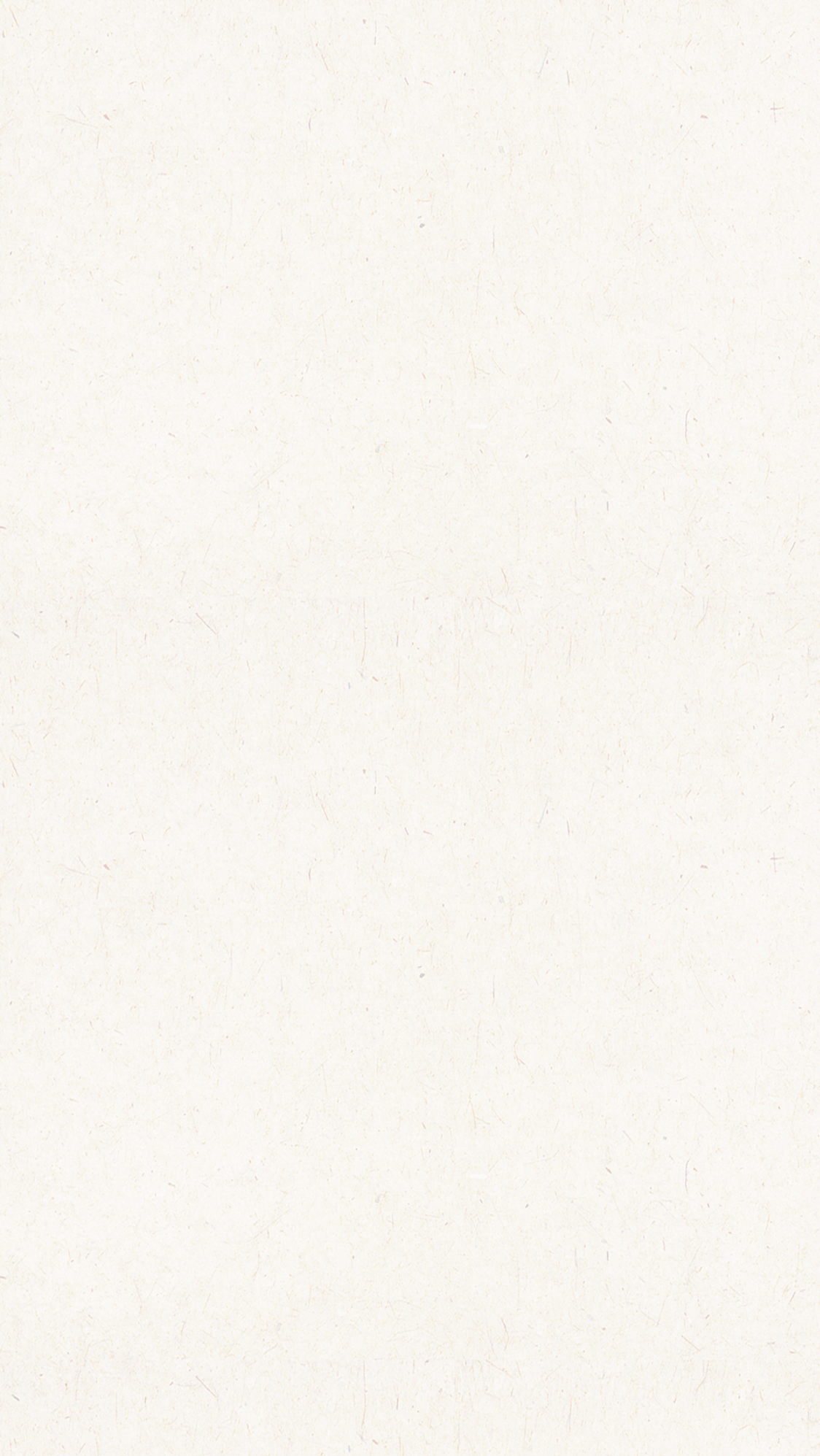 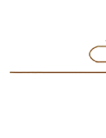 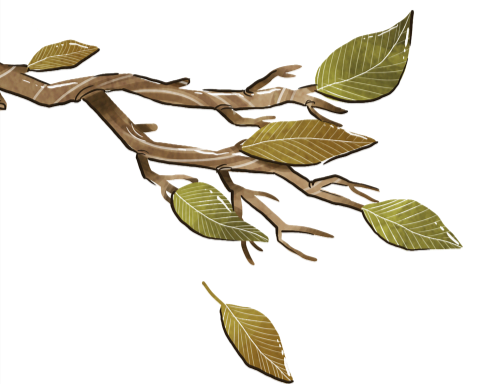 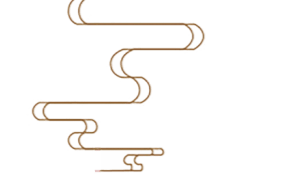 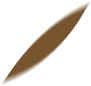 感谢各位的观看
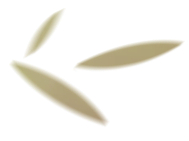 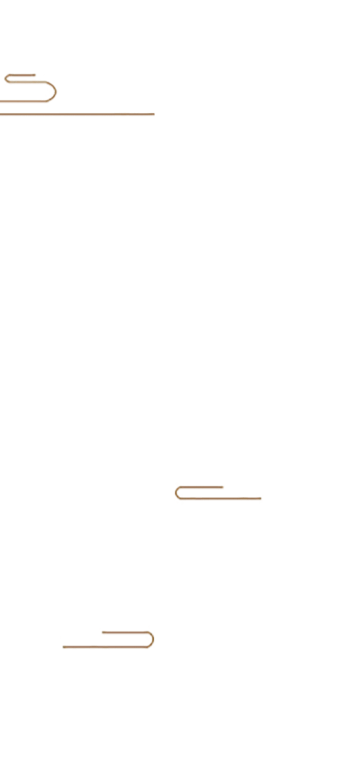 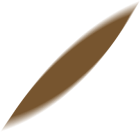 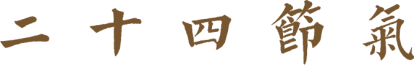